JOURNAL CLUB (Date: 30 Jan 2023)
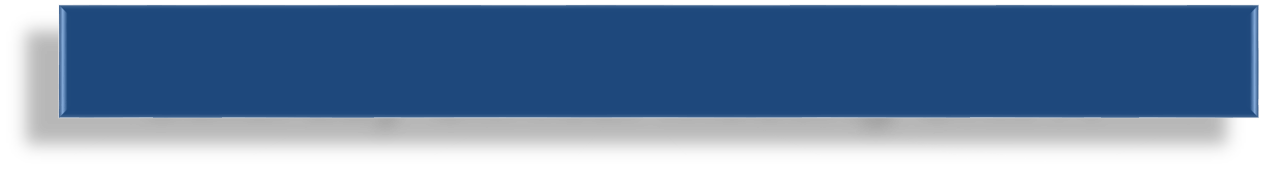 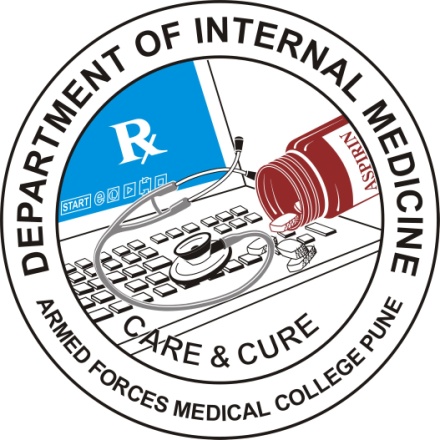 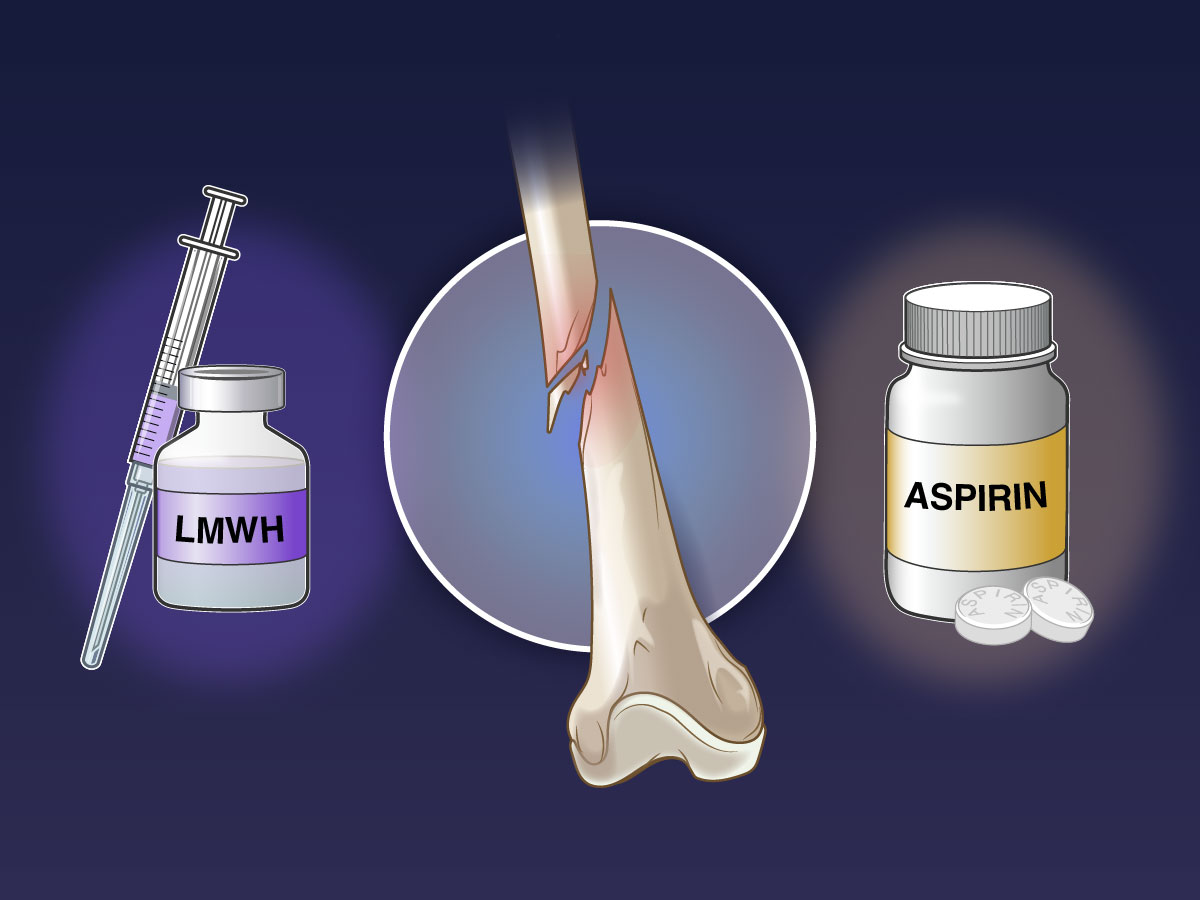 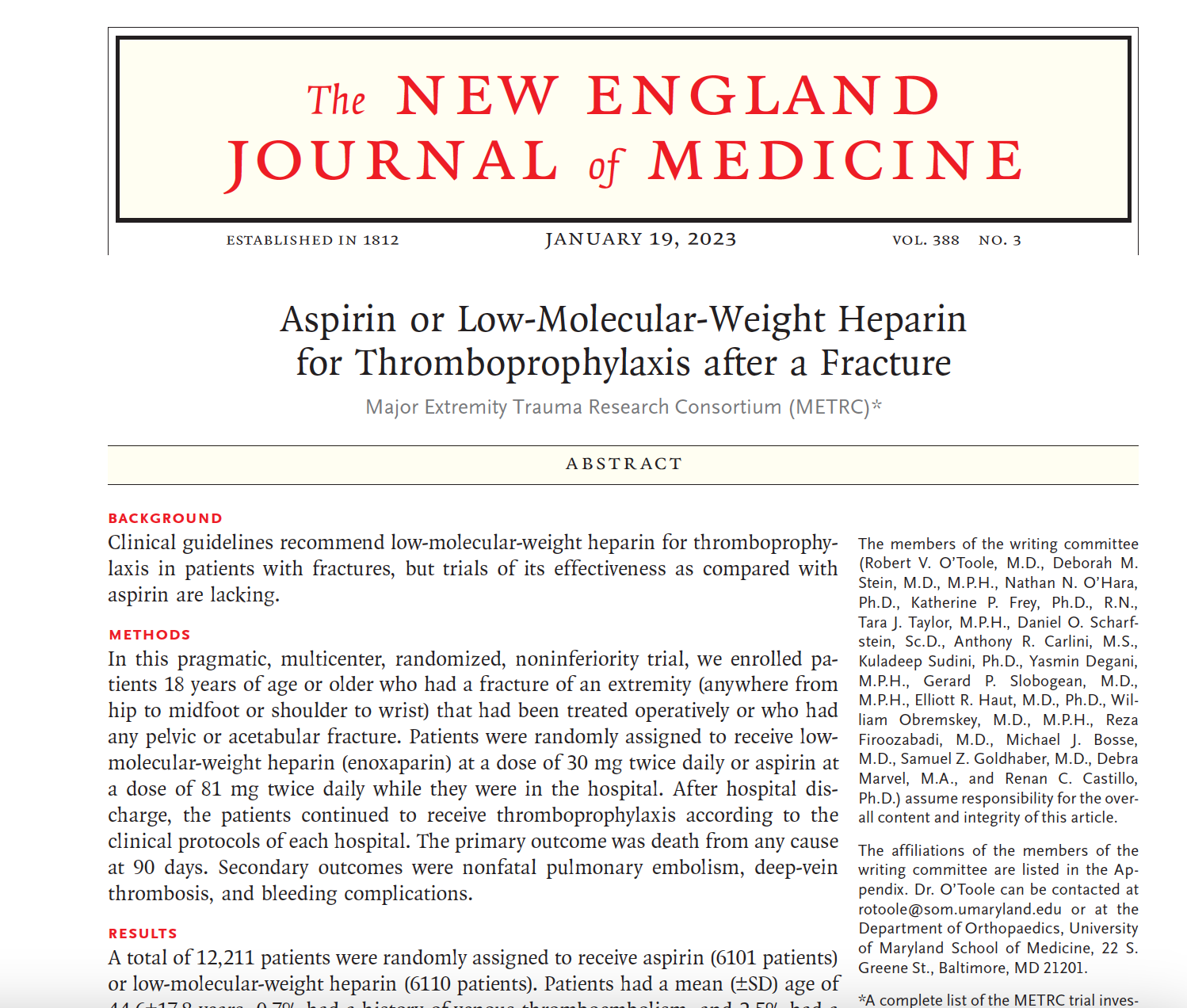 WHATS THE NEED OF STUDY?
Recent study by the Orthopaedic Trauma Association Evidence Based Quality Value And Safety Committee :
Highlighted “Knowledge Gap” surrounding the prevention of VTE in fracture patients.
Most current VTE prevention guidelines for orthopaedic trauma patients  Based on extrapolated data from arthroplasty patients/ elderly patients with isolated hip fractures.
‘Wide variability in practice patterns
No large, high-quality trials on which to base these guidelines exist.
WHATS THE NEED?
Findings from recent trials and meta-analyses Aspirin may be an effective alternative to LMWH in patients who have undergone total joint arthroplasty
Evidence from head-to-head comparisons  Limited (# Patients)
If clinical outcomes are similar,
Patients with fractures have shown a strong preference for aspirin
 Lower cost of Aspirin 
Oral administration
NOTE: Direct oral anticoagulants are also more costly than aspirin, making them less favourable from a patient perspective.
WHATS PREVENT-CLOT TRIAL?
Primary Objective:
 To compare Aspirin to LMWH for thromboprophylaxis in orthopaedic trauma patients. 
Hypothesis Aspirin is non-inferior to LMWH in preventing all-cause mortality within 90 days of randomisation. 

Secondary Objective
 To compare the effects of Aspirin Vs LMWH in preventing cause specific mortality, non-fatal PE, DVT, bleeding complications, wound complications and deep surgical site infections (SSIs) within 90 days of randomisation.
METHODS: TRIAL AND DESIGN
PRINCIPAL INVESTIGATORS:
The Department of Orthopedics at the University of Maryland School of Medicine
Major Extremity Trauma Research Consortium Coordinating Center at the Johns Hopkins Bloomberg School of Public Health 
 Oversaw data collection by research staff at the enrolling centers.

 Multicentre (21 Centers), Randomised, Pragmatic Trial To Compare LMWH Vs Aspirin for Thromboprophylaxis in Fracture Patients.
WHAT IS PREGMATIC TRIAL?
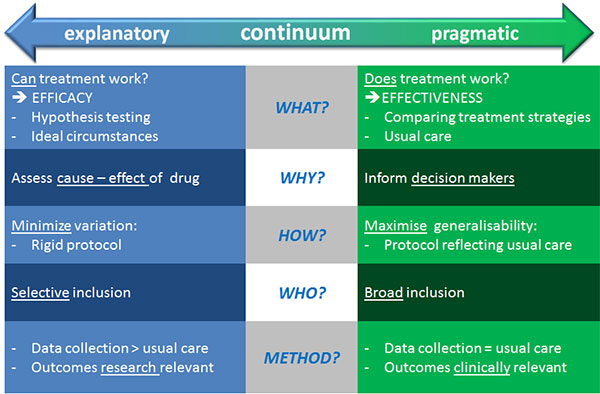 Introduced by Schwartz and Lellouch in 1967

Pragmatic Trial Purpose: Which treatment to use?

Explanatory Trial purpose: To answer a scientific question
STUDY DESIGN AND METHODOLOGY
STUDY LOCATION: USA and CANADA Multicentric (21 centres)
STUDY PERIOD: April 2017- August 2021
SAMPLE SIZE: 12,200 fracture patients
Intension to treat approach
Primary outcomes Kaplan-Meier estimators
If non-inferiority criterion satisfied planned to test for superiority.
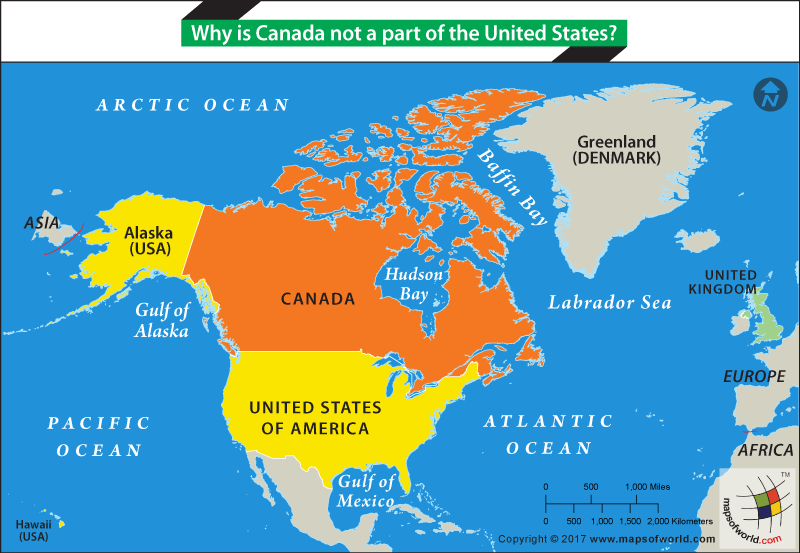 INTENTION TO TREAT APPROACH
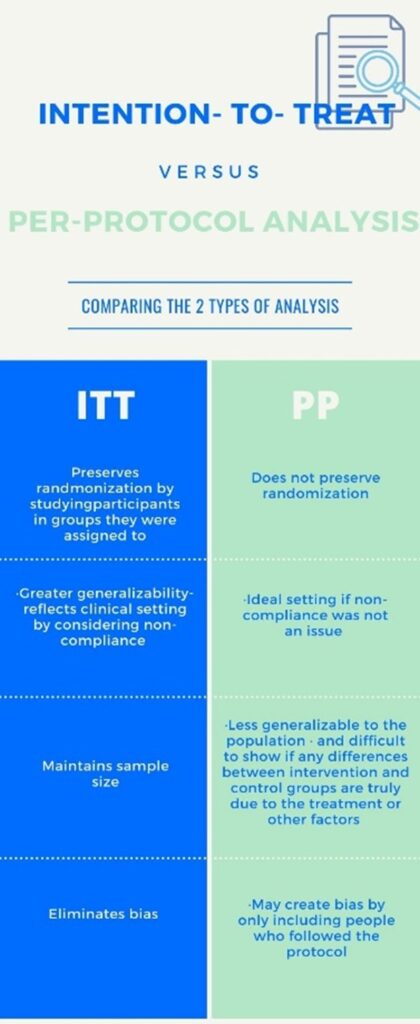 WHAT IS NON INFERIORITY TRIAL?
INCLUSION CRITERIA
Must be >=18 years of age
 Have a planned operative or non-operative pelvis or acetabular fracture/ any operative extremity fracture 
 Fractures proximal to the metatarsals or carpals. 
 Patients will receive a VTE prophylactic regimen as per standard of care at the treating centre.
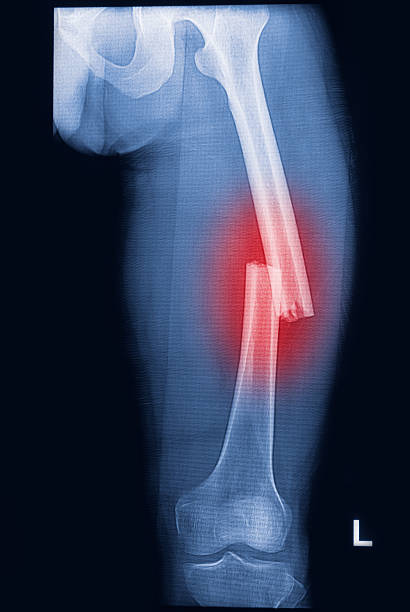 EXCLUSION CRITERIA
Present to the hospital more than 48 hours after injury. 
Received >2 doses of LMWH or aspirin for initial VTE prophylaxis prior to consent. 
Long-term anticoagulants. 
Diagnosed with a VTE within the last 6 months. 
Patients on therapeutic, as opposed to prophylactic, anticoagulants at the time of admission.
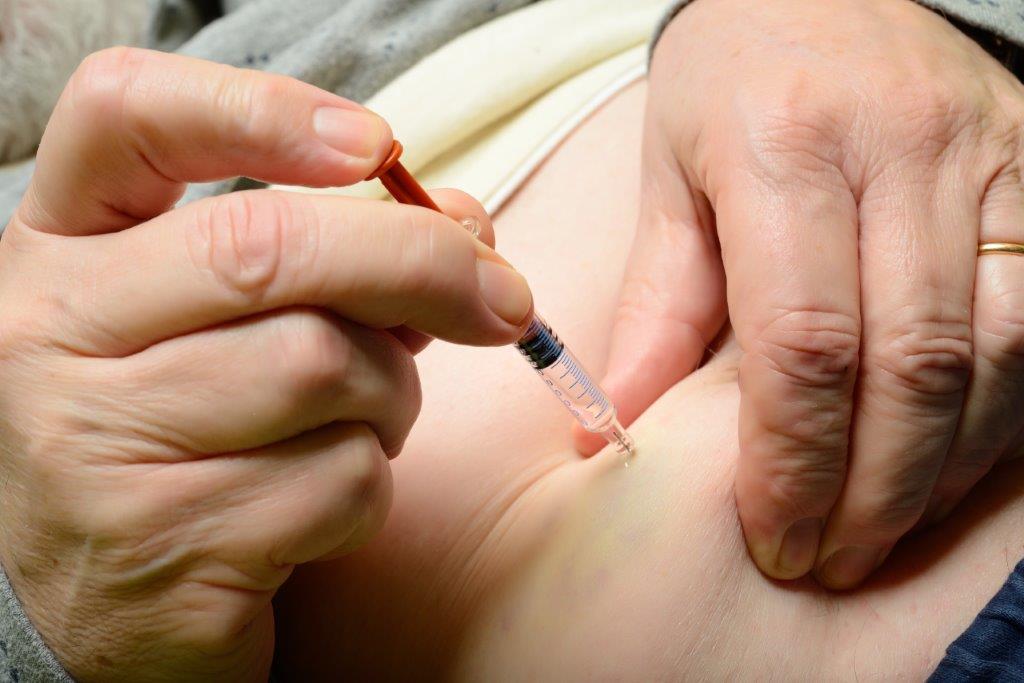 EXCLUSION CRITERIA
Diagnosed with an indication for therapeutic anticoagulants/ that will require therapeutic anticoagulation.
Allergy to Aspirin/ NSAIDs, or a history of HIT, or other medical contraindication to anticoagulants 
Taking daily aspirin with a dose greater than 81 mg for medical reasons. 
Have an underlying chronic clotting disorder that requires full dose anticoagulation or is a contraindication to VTE chemoprophylaxis.
EXCLUSION CRITERIA
End-stage renal disease or impaired creatinine clearance of less than 30mL/min at the time of screening. 
Pregnant or Lactating. 
Speak neither English nor Spanish. 
Are incarcerated. 
Likely to have severe problems maintaining follow-up. 
Diagnosis of COVID-19 at the time of fracture fixation or in the 3 months prior to fixation.
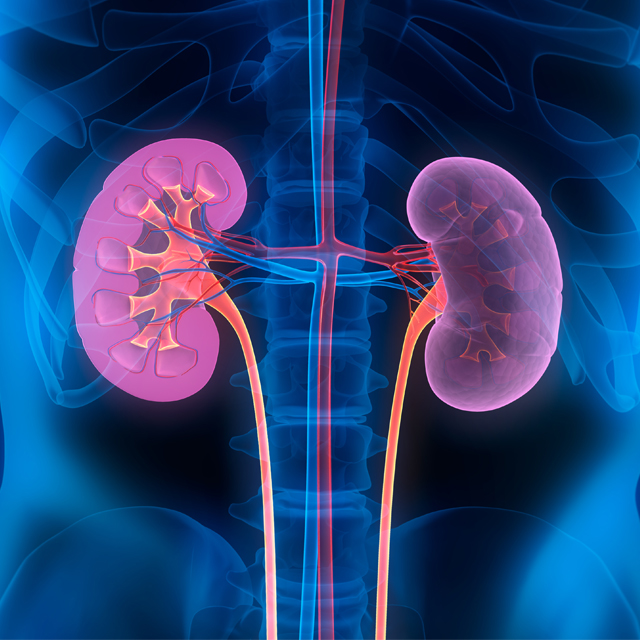 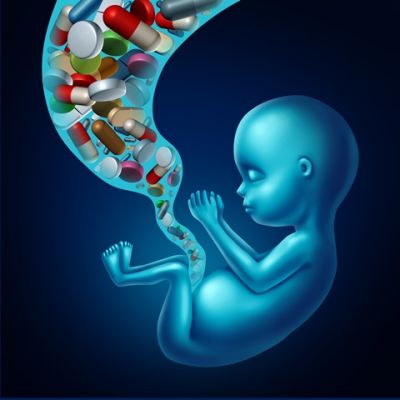 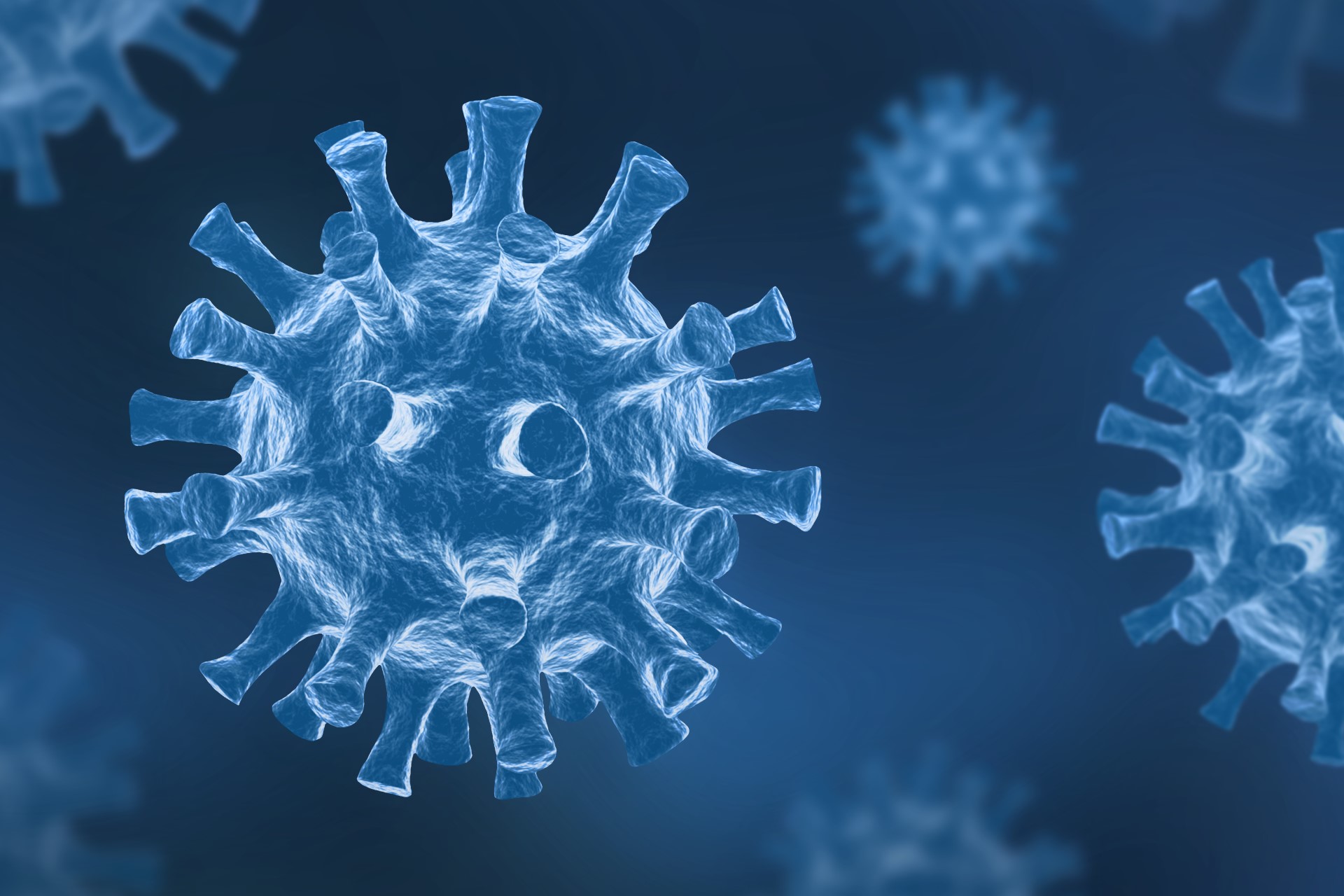 METHODS
BLINDING: NO

Treatment allocation was concealed during data monitoring and analysis
TRAUMA
No consensus exists regarding the recommended duration/ exact indications for VTE

Duration and Indication for VTE Prophylaxis are determined by the VTE prophylaxis guidelines at each center.
Evaluation for eligibility 2 doses of prophylaxis **
Duration of prophylaxis End at discharge/ continue as per hospital discharge policy
Consent
RANDOMISATION 1:1
REDCap (Research Electronic Data Capture System)
LMWH Arm: 30mg BD SC
Aspirin Arm:
81mg BD
PRIMARY OUTCOME
Death from any cause at 90 days:
Note: Primary Outcome was changed !!
Initial primary outcome  Death related to pulmonary embolism
Secondary outcome Death from any cause 
Concern regarding misclassification and competing risk with the outcome of cause-specific death
SECONDARY OUTCOME
EFFICACY OUTCOMES
Cause specific Death
Related to PE
Possibly related to PE
Unlikely related to PE
Non fatal pulmonary embolism:
Massive
Submassive
Clinically significant
Asymptomatic No screening done
Segmental/subsegmental
DVT
Proximal
Distal
SAFETY OUTCOMES

Bleeding events
Bleeding into Organ
Blood transfusion
Drop in Hb 20g/L (2g/dl)
Blood transfusion of >2 units
Reoperation
Wound complications
Surgical site infections
RESULTS
Patients: 12211
Aspirin: 6101
LMWH: 6110
PROTOCOL ADHERANCE
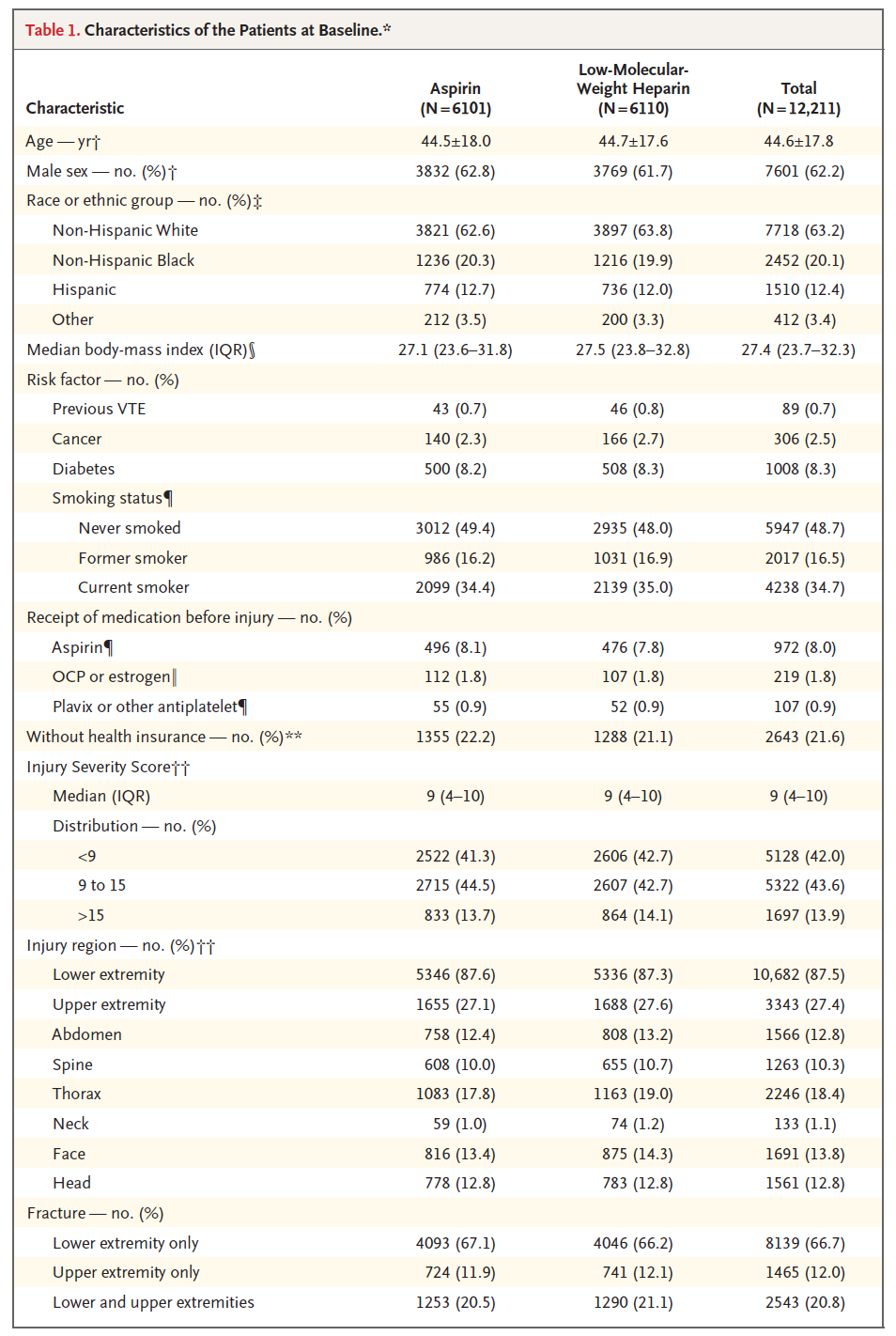 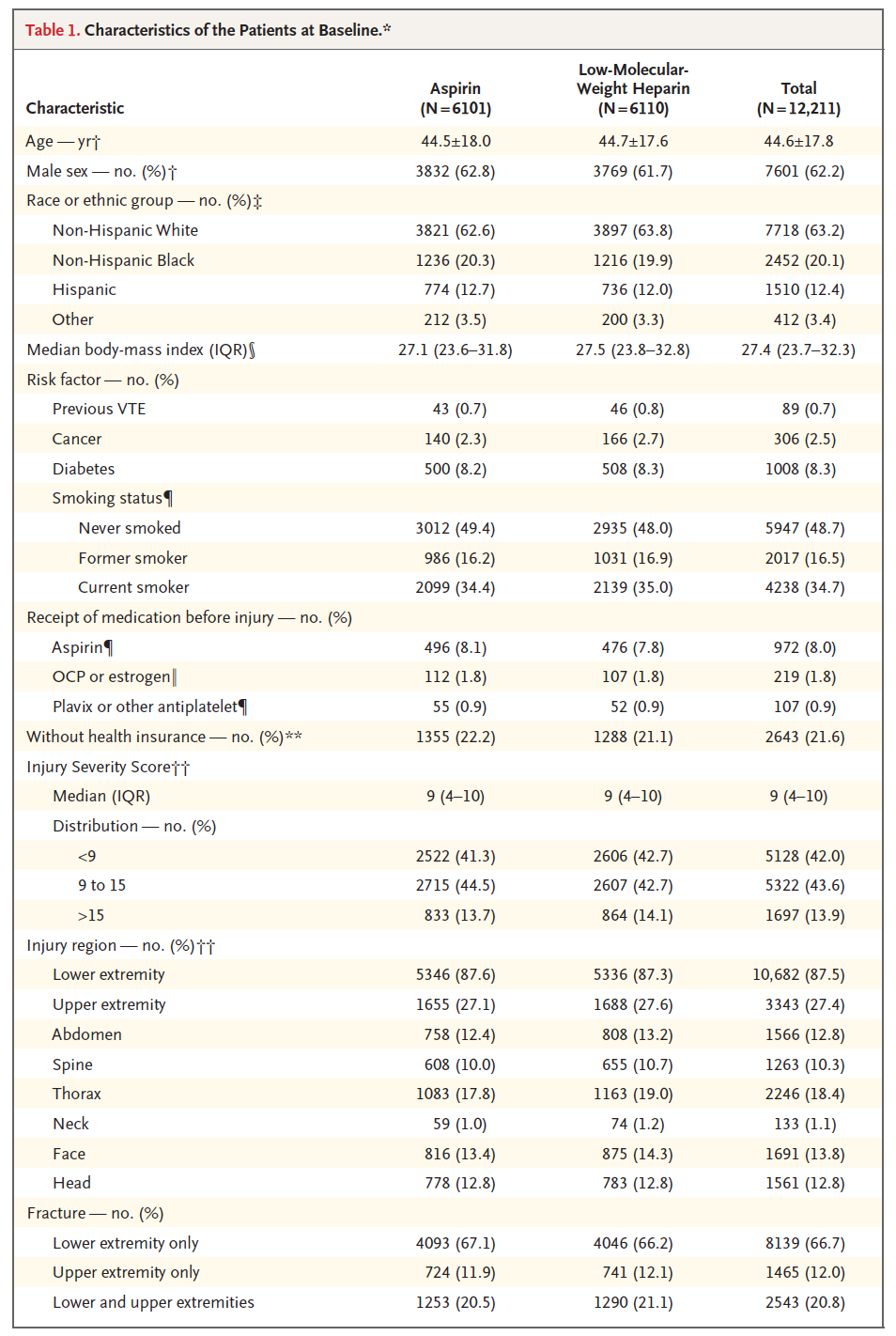 NOTE:

At the time of hospital
Discharge 

5447 patients (45.4%) were non–weight-bearing.

4373 patients (36.4%) were allowed to bear full weight on their injured extremities
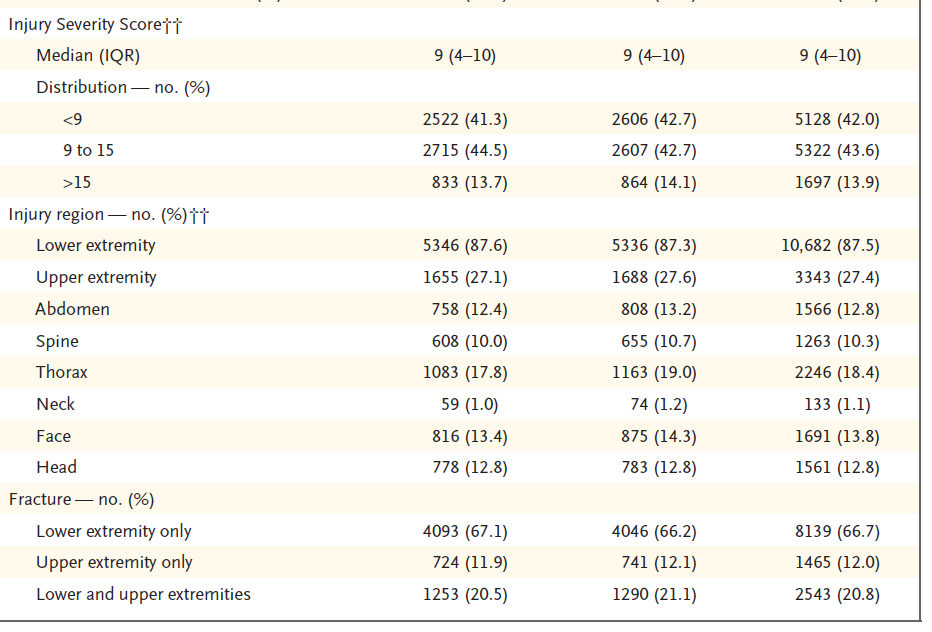 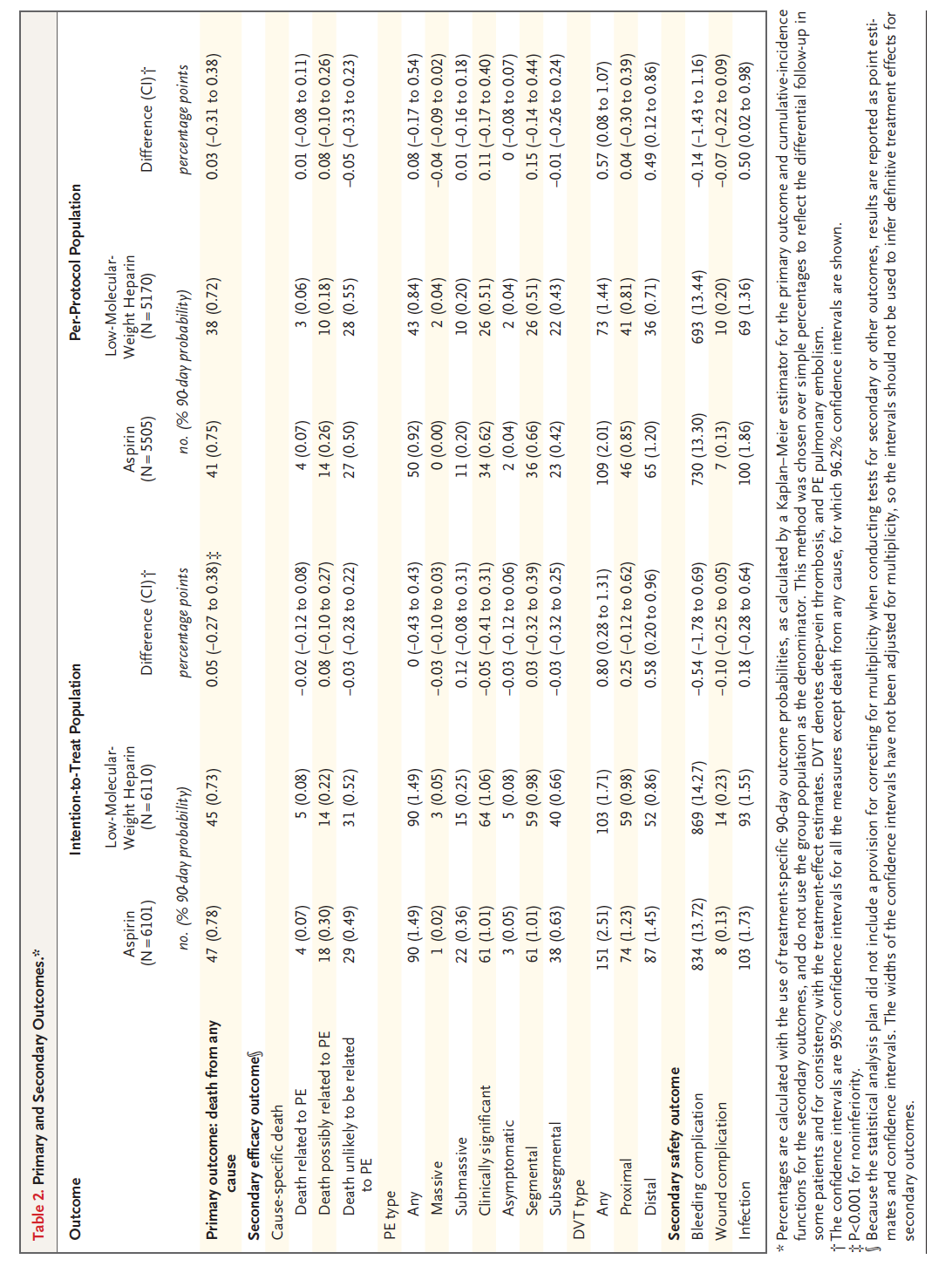 Aspirin was noninferior to LMWH (P<0.001) but not superior (P = 0.63) in preventing death from any cause.
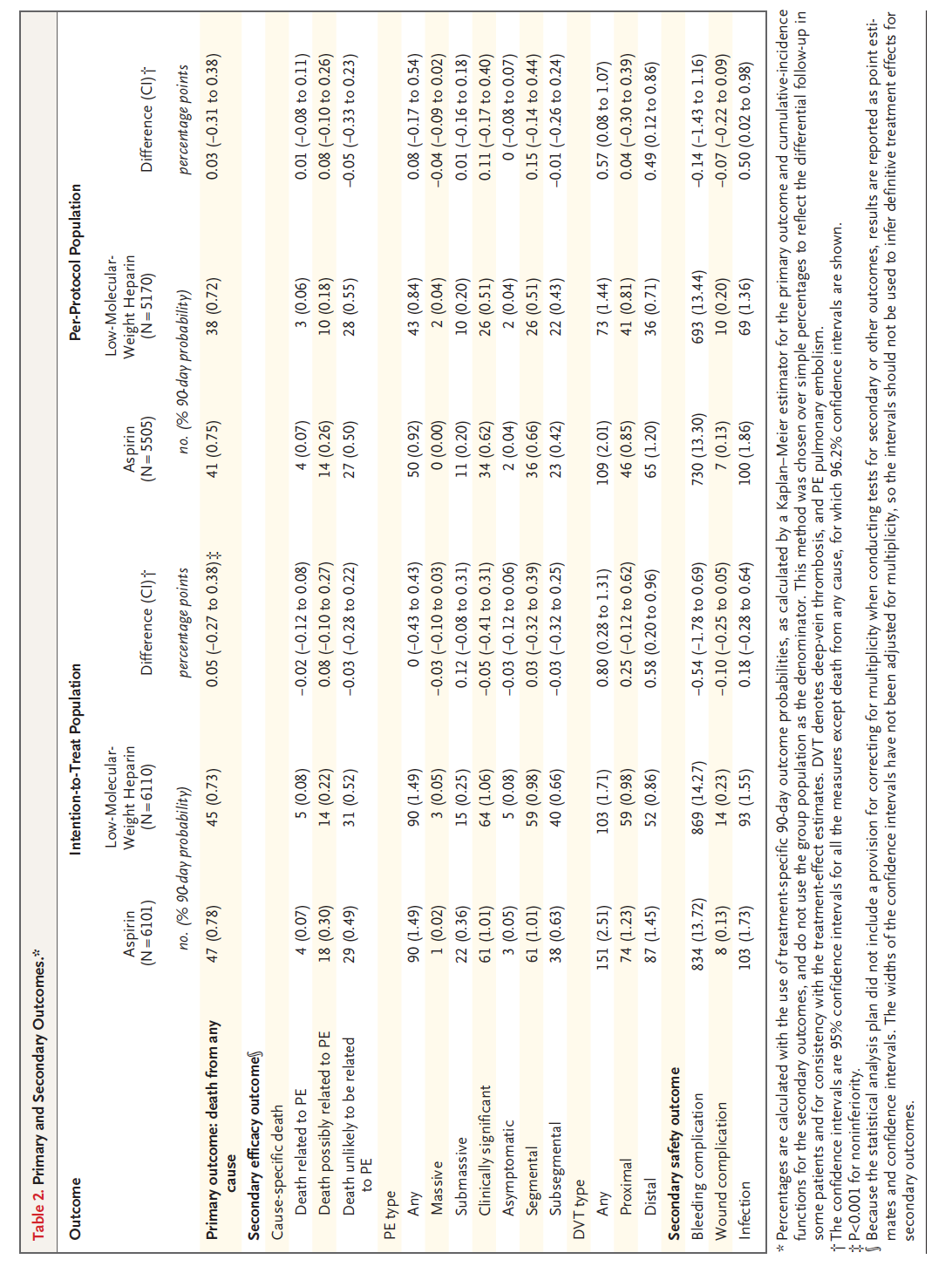 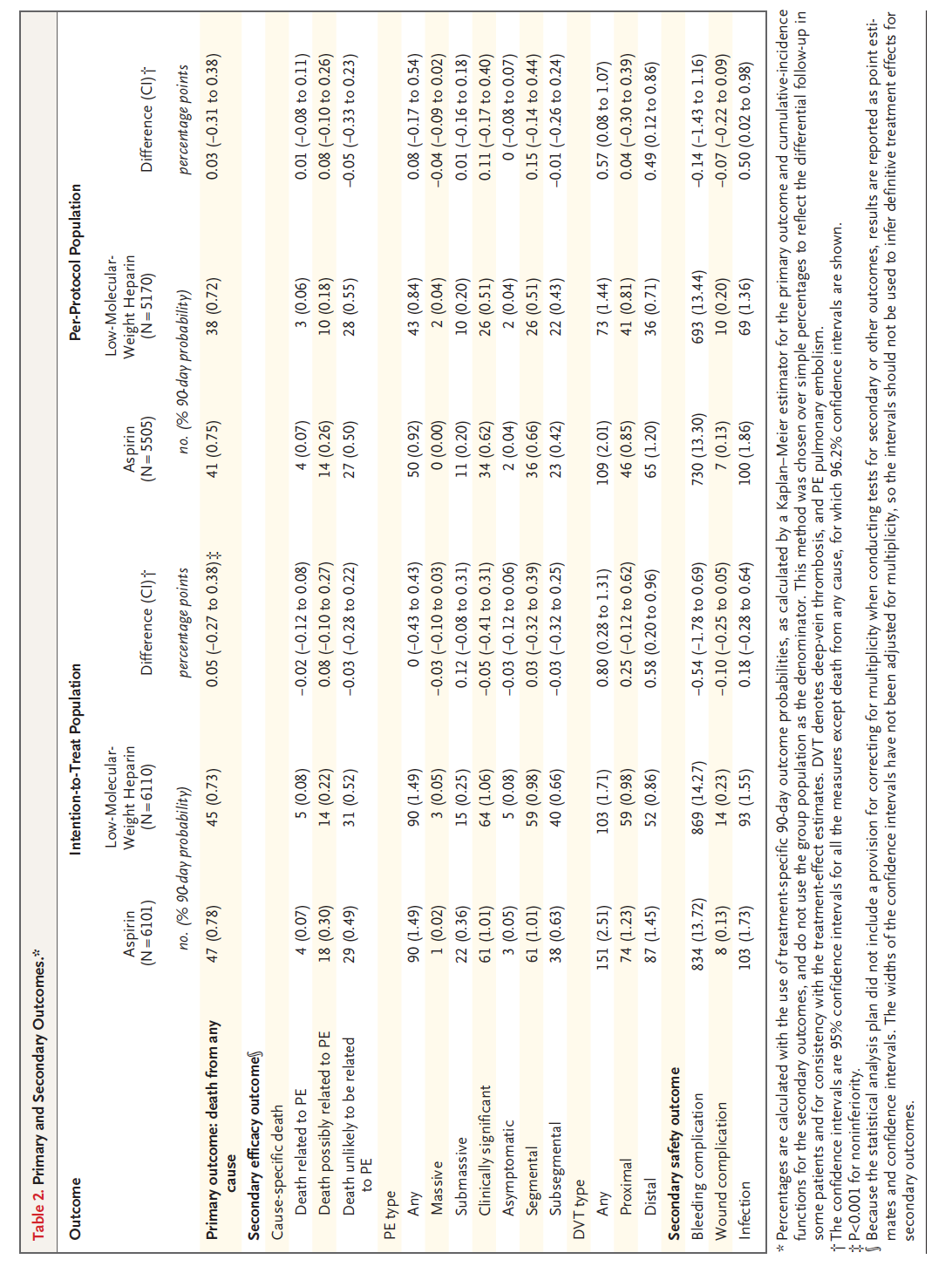 NOTE: 
Majority of nonfatal pulmonary embolisms took place within 7 days
Median time from randomization to the occurrence of deep vein thrombosis was 16 days
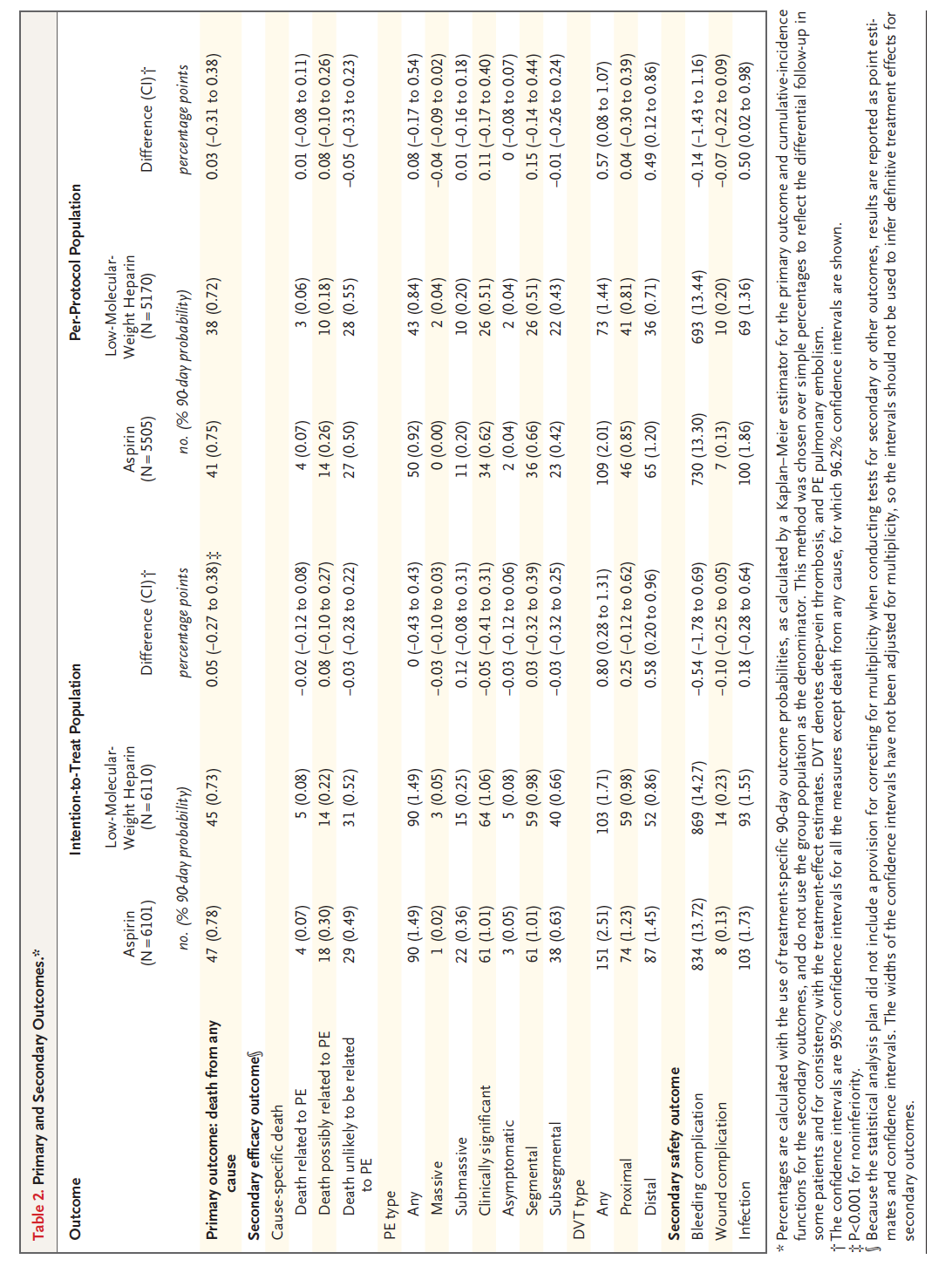 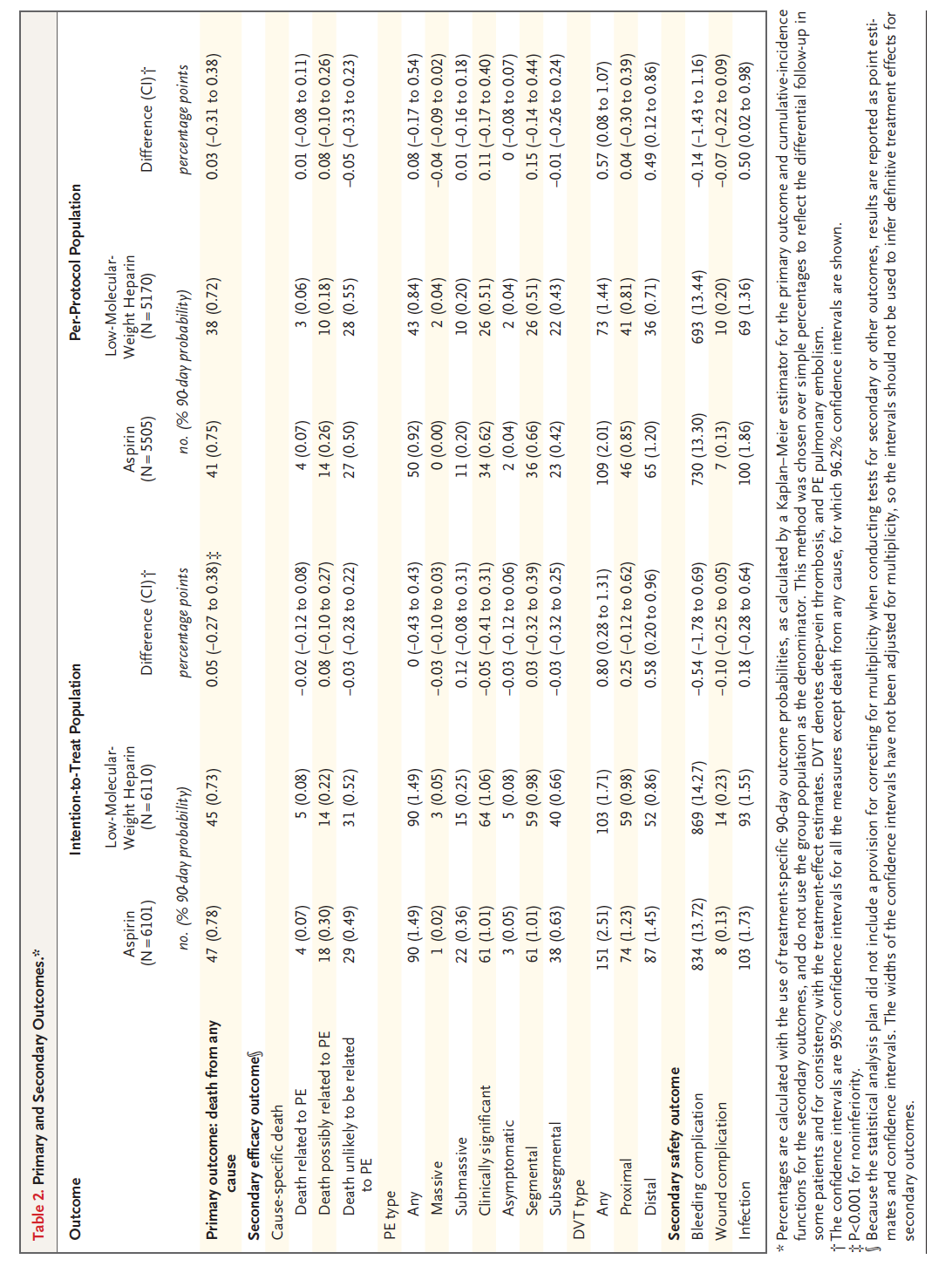 Note:
Median time to a bleeding event was 2 days after randomisation
The occurrence of other serious adverse events was similar in the two groups
RESULTS
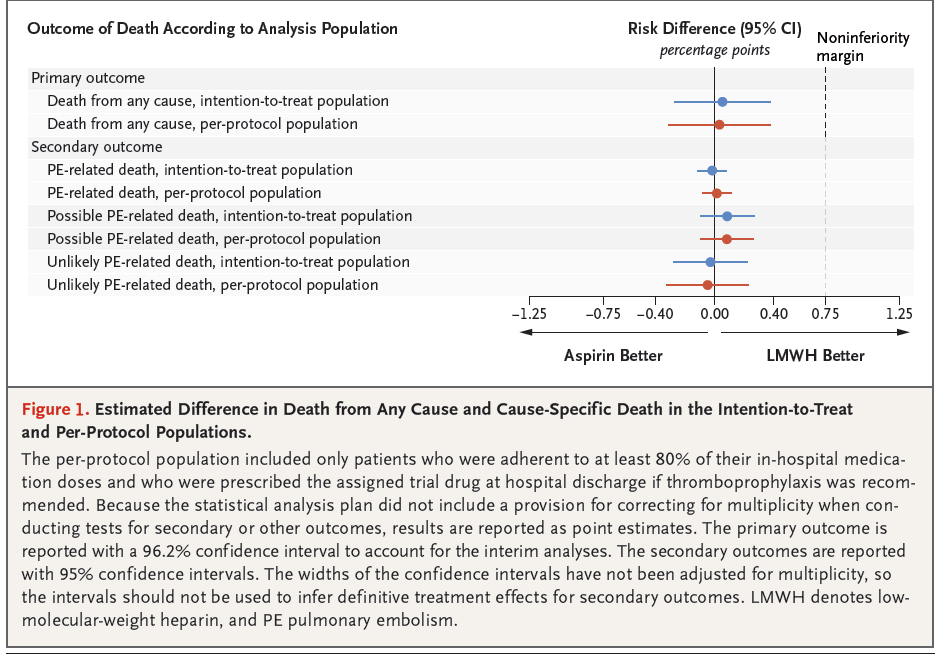 DISCUSSION
Thromboprophylaxis with Aspirin  Noninferior to LMWH for the prevention of death from any cause in fracture patients.
Result of  pre-specified per-protocol analysis was consistent with primary intention-to-treat findings.
The findings of non-inferiority for Aspirin in the prevention of death from any cause was supported by consistent results with regard to the secondary outcomes.
DISCUSSION
Orthopedic trauma Only known risk factor for VTE in 25% of the patients
 Results align with those from a previous trial
Aspirin  Safe & Effective as LMWH in preventing thromboembolism after Orthopedic trauma
CONCLUSION OF THE STUDY
“In patients with extremity fractures that had been treated operatively or with any pelvic or acetabular fracture, thromboprophylaxis with aspirin was noninferior to LMWH in preventing death & associated with low incidences of DVT, PE and 90-day mortality”.

 “No evidence of additional safety risks associated with Aspirin thromboprophylaxis in trial population”
CRITICAL APPRAISAL
TITLE 
Is it interesting?:	YES

ABSTRACT
Will the conclusions likely to be useful to you, in your area of clinical practice or research?		YES

Whether the settings in the material methods are similar to your own settings?	YES
REFERENCE QUESTION
Is there a clear cut / specific research question? 	YES

 Was it feasible for the authors to study this question given there with the technical expertise and available facilities?	YES

 Does the research question has some element of novelty? 	YES
VALIDITY
Have the authors made a mention of actual / study population? YES

Is the method of sampling been described? YES

Whether a mention of all the potential confounding factors been made? YES

Any selection or information bias could have been occurred? UNLIKELY
GATE Framework Assessment: PECOT
P
PARTICIPANTS : 12211
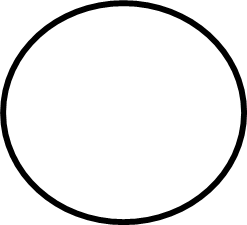 ASPIRIN: 6101
LMWH: 6110
E
C
To assess Death from any cause at 90 days
DURATION : April 2017- August 2021
O
T
ASSESSING VALIDITY
THE RAMMBO ACRONYM : ASSESSING STUDY BIAS
P
Recruitment
Allocation
Maintenance
Measurement of outcome 
Blind or Objective
P
E
C
O
T
E
C
O
T
RAMMBO : RECRUITMENT
Study setting & eligibility criteria well described ? YES                               

Participants  representative  of  eligible ? YES

Prognostic/risk profile appropriate to study question? YES

Randomization process described adequately? YES
RAMMbo: “A”: ALLOCATION
12211
1:1 ratio for baseline randomization
Randomization
ASPIRIN- 6101                                   LMWH - 6110
O
RAMMBO- MAINTENANCE
Good Maintenance ? YES
Did most participants remain in allocated groups  ?  YES
Participants &/or investigators blind to exposure (and comparison exposure)?  NO                           

Compliance high & similar in EG &CG? YES

Completeness of follow-up high & similar in EG &CG? YES
O
RAMMbo
P
Measurement of outcomes
blind or objective?   BLIND (Adjudicators)
EG      CG
Authors reviewed all results:    YES
O
T
Recruitment 
Bias: 	NO
P
Allocation : Adequate
E    C
Maintenance: High Retention
Measurement : Right Statistical tools (of outcomes)
O
T
STRENGTH OF THE STUDY
Findings are clinically meaningful.
 Trial was performed at 21 centres with high follow-up (96.8%) and adherence (87.4%) Large population
 Head to head clinical trial
Adjudication committee members were unaware of trial-group assignments 
Reviewed all outcomes of death and PE  Further verified the reliability of findings.
LIMITATIONS
Study Not blinded
Allowed patients to receive two doses of LMWH/Aspirin as standard care before randomisation
Aspirin & LMWH have different half lives
Trial was open-label design 
potential for diagnostic suspicion / surveillance bias in secondary outcomes
LIMITATIONS
Pragmatic Trial Design: Variability in clinical guidelines for the duration of thromboprophylaxis at different institutions
Differences in the duration of therapy after discharge  Influence on outcomes.
 Primary outcome was changed 
 Death related to pulmonary embolism  Death from any cause 
(after enrolment began)
Not studied in heterogenous populations